CMPE108
Algorithms and Flowcharts
1
Software Development Method
Requirements specification
	Understanding what the problem is, what is needed to solve it, what the 	solution should provide, existing constraints 
Analysis
	Deciding on inputs(data to work with it) /outputs (desired results) , formulas, 	equations to be used
Design
	Development of an algorithm (pseudocodes and flowcharts)
Implementation
	Writing the software in a programming language using algorithm
Testing (demonstrating correctness) and verification (ensuring that program meets user’s requirements)
Maintenance and update
	 Removing undetected errors and prepare a documentation of the 	program
Algorithm, Pseudocode and Flowchart
Algorithm  A set of instructions, arranged in a specific logical order, which, when  executed, produce the solution for a particular problem.
Two Techniques for representing algorithms:
Pseudocode Semiformal, English- like language with limited vocabulary.  The instructions are closer to computer language.
Flowchart  Graphical presentation of an algorithm consisting of geometrical shapes that are connected by flow lines.
3
Flowchart Symbols
Flowlines Connects blocks and shows the direction of flow.
Start/Stop or Begin/End: Shows the start and the end.
Processing. Indicates a processing block such as calculations
I/O: Input to and output from the computer
Decision:  Used for comparison operations
On-Page Connector Flowchart sections can be connected by these symbols
Off-Page Connector Flowchart sections on different pages can be connected by these symbols
4
Designing Algorithms
Structured programming
In 1966, Bohm and Jacopini demonstrated that any algorithm can be described using only three control structures: sequence, selection, and repetition
Top-down design (divide and conquer )
Splitting a problem into several simpler sub-problems or major steps, solving each individually, and then combining solutions into one
Algorithm for a programming problem (major steps)
Get the data
Perform the computations
Display the results
Structured Programming
Three control structures: 
		1- sequence 
		2- selection
		3- repetition
Structured Programming 1-Sequence Structure
Series of steps or statements that are executed in the order in which they are written
Blocked
Statement_1
Statement_1
Statement_2
…
Statement_n
begin
    Statement_1
    Statement_2
    …
    Statement_n
end
Statement_2
Statement_n
Example: Computing the Salary
Write down an algorithm and draw a flowchart which computes the daily salary of a worker using the formula given below: 

Salary = hours X payment
Flowchart:
Algorithm:

BEGIN
PRINT “Enter hours and payment:”
READ hours, payment
Salary = hours * payment
PRINT Salary
END
BEGIN
PRINT “Enter hours and payment:"
READ hours, payment
Salary = hours * payment
PRINT  Salary
END
8
Example:
Write down an algorithm and draw a flowchart to convert the distance given in miles to kilometers using the following formula.

1 mile = 1.609 kilometers
Algorithm:

BEGIN
PRINT “Enter mile:”
READ mile
km=mile * 1.609
PRINT km
END
Flowchart
BEGIN
PRINT “Enter mile:”
READ mile
km = mile * 1.609
PRINT km
END
9
BEGIN
PRINT “Enter width and length:”
READ width, length
area = width * length
END
Example: Write down an algorithm and draw a flowchart that will read the two sides of a rectangle and calculate its area.
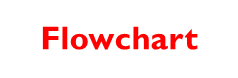 Algorithm:

BEGIN
PRINT “Enter width and length:”
READ width, length
area = width * length
PRINT area
END
PRINT area
10
BEGIN
PRINT “ Enter a, b, c:”
READ a, b, c
d = sqrt(b * b – 4 * a * c)
x1 =(–b + d) / (2 * a)
x2= (–b – d) / (2 * a)
END
Example:  The roots of   a x2 + b x +c =0    are:  x1 = (–b + sqrt(d) ) /2a   and x2 = (–b – sqrt(d) ) /2a    where  d = b2 – 4 acWrite an algorithm and draw a flowchart that will calculate the roots of a quadratic equation
Algorithm:

1. BEGIN
2. PRINT “Enter a, b, c:”
3. READ a, b, c
4. d = sqrt ( b*b  – 4 * a*c)                        
5. x1 = (–b + d) / (2*a)
6. x2 = (–b – d) / (2*a)
7. PRINT x1, x2
8. END
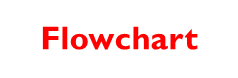 PRINT  x1, x2
11
condition
true
false
2. Selection (decision) Structures
Decision structures of pseudocode may be
IF structure:  (single alternative decision )
if condition then 
       alternative
endif
then - part
12
Is
grade < 50  ?
true
false
If Examples
The condition grade<50 is a logical expression
if grade < 50 is true (if grade is less than 50) it carries “true” branch and prints  “FAIL”
if grade<50 is false (if grade is not less than 50) it carries “false” branch and does no operation.
PRINT “FAIL”
2-Selection (Decision) Structures (cont.)
IF-THEN-ELSE structure: (dual alternative)
if condition  then    
      then-alternative 
else    
      else-alternative
endif
condition
false
true
if condition
    then-part
else
    else-part
end_if
then-part
else-part
Is
A>B
?
false
true
EXAMPLE for IF-THEN-ELSE STRUCTURE
Algorithm
Flowchart
IF A>B then 	  PRINT A
ELSE 	  PRINT B
ENDIF
PRINT  B
PRINT  A
Relational Operators
BEGIN
PRINT “Enter M1. M2. M3. M4:”
READ M1,M2,M3,M4
grade = (M1+M2+M3+M4)/4
Is
grade <50
false
true
END
Example:  The final grade is calculated as the average of four marks. Student fails if final grade is less than 50.  Write an algorithm and draw a flowchart to determine a student’s final grade and indicate whether it is passing or failing.
Flowchart
Algorithm:
1. BEGIN
2. PRINT “Enter M1, M2, M3, M4:”
3. READ M1. M2. M3. M4
4. grade = (M1+M2+M3+M4)/4 
5. IF grade < 50
         PRINT “Fail”
     ELSE
         PRINT “Pass”
    ENDIF
6.  END
PRINT “Fail”
PRINT “Pass”
17
EXAMPLE: Write an algorithm that reads two values, determines the largest value and prints the largest value with an identifying message.
Algorithm

1.  BEGIN
2.  PRINT “Enter value1, value2:”
3.  READ  value1, value2
4.  IF (value1 > value2) then 
		Max = value1
	ELSE  
		Max =  value2
    ENDIF			
5. PRINT “The largest value is”, Max
6. END
BEGIN
PRINT “Enter value1 and value2:”
READ value1, value2
true
false
is
value1>value2
Max = value1
Max = value2
END
Flowchart
Print
“The largest value is”, Max
Example:
Write down and  algorithm and draw a flowchart for the solution of the following problem.

Read the temperature in Fahrenheit from the keyboard. If it is less than -459.7 (absolute zero) display an error message that the temperature is below absolute zero.  Otherwise, convert the temperature in Fahrenheit to Centigrade using the following formula. 

Centigrade = ( 5 / 9 ) X ( Fahrenheit – 32 )
Algorithm:

BEGIN
PRINT “This program converts Fahrenheit to Centigrade”
PRINT “Enter Fahrenheit:”
READ Fahrenheit
IF Fahrenheit < -459.7
		PRINT “The temperature is below absolute zero”
	ELSE
		Centigrade = (5/9) * (Fahrenheit – 32)
		PRINT Centigrade
   ENDIF
5.  END
20
Flowchart
BEGIN
PRINT
“This program converts Fahrenheit to Centigrade”
PRINT “Enter Fahrenheit:”
READ Fahrenheit
Fahrenheit<
-459.7
true
false
PRINT “The temperature is below absolute zero”
Centigrade = (5 / 9) * (Fahrenheit – 32)
PRINT
Centigrade
END
21
Example:
Flowchart
BEGIN
PRINT “Enter N1, N2, N3”
READ N1, N2, N3
Design an algorithm that arranges any three numbers N1, N2, N3 so that N1<=N2<=N3. and then draw its flowchart
N1 > N2
true
Algorithm

BEGIN
PRINT “Enter N1, N2. N3:”
READ N1, N2, N3
IF N1>N2
		temp=N1
		N1=N2
		N2=temp
5.  IF N2>N3
		temp=N2
		N2=N3
		N3=temp
6.  IF N1>N2
		temp=N1
		N1=N2
		N2=temp
7.  PRINT N1, N2, N3
8.  END
temp=N1
N1=N2
N2=temp
false
N2 > N3
true
false
temp=N2
N2=N3
N3=temp
N1 > N2
true
temp=N1
N1=N2
N2=temp
false
PRINT
N1, N2, N3
22
END
3-Repetition Structure
Specifies a block of one or more statements that are repeatedly executed as long as a condition is satisfied




If the same task is repeated over and over again a loop can be used to reduce program size and complexity
while condition
    loop-body
end_while
condition
true
loop-body
false
WHILE/END_WHILE
Start
Loop initialization
Loop condition
false
true
Loop instructions
End
24
BEGIN
Base=2
Product = Base
Product = Product * Base
Product = Product * Base
Product = Product * Base
END
Example: Write an algorithm and draw a flowchart to calculate 24 .
Algorithm: 
1. BEGIN 
2. Base = 2 
3. Product = Base
4. Product = Product * Base
5. Product = Product * Base
6. Product = Product * Base
7. PRINT  Product
8. END
PRINT Product
Question: What happens if you want to calculate 2 to the power of 12?
Answer: Use a LOOP  to repeat a set of steps of the algorithm.
1. BEGIN   
2. Base = 2 
3. Power = 12
4. Product = Base
5. Counter = 1  
6. WHILE Counter < Power
	Product = Product * Base
	Counter = Counter +1 
     END_WHILE
7. PRINT  Product
8. END
Repeated  parts
BEGIN
Base = 2
Power =12
Product = Base
Counter = 1
is
Counter < Power
false
true
Product = Product * Base
END
Counter = Counter + 1
Flowchart with a While Loop
1. BEGIN
2. Base = 2 
3. Power = 12
4. Product = Base
5. Counter = 1  
6. WHILE Counter < Power
	Product = Product * Base
	Counter = Counter +1 
    END_WHILE
7. PRINT  Product
8. END
PRINT Product
TRACING for power=4
Example: Write down an algorithm and draw a flowchart to find and print the largest of three numbers. Read numbers one by one. Verify your result by a trace table. (Use 5, 7, 3 as the numbers read)
Tracing
Algorithm 				
1. BEGIN
2. READ  N1
3. Max = N1
4. READ N2
5. IF (N2>Max) THEN
		 Max = N2
	ENDIF
6. READ N3
7. IF (N3>Max) THEN 
      	Max = N3
	ENDIF
8. PRINT “The largest number is:”, Max
9. END
N1      N2     N3      Max   N2>Max  N3>Max
Step 2:     5         ?      ?           ?          ?           ?
Step 3:     5         ?      ?            5          ?          ?
Step 4:    5          7      ?           5           ?          ?
Step 5:    5          7      ?           7           T          ?
Step 6:    5         7       3           7           ?          ?
Step 7:    5         7       3          7            ?          F
Step 8:  Print   The largest number is 7
Draw the Flowchart.
Example for while loop
Example: Write down an algorithm and draw a flowchart to find and print the largest of N (N can be any number) numbers. Read numbers one by one. Verify your result by a trace table. (Assume N to be 3 and the following set to be the numbers {4 2 8 })
BEGIN
PRINT “Enter N:”
READ N
Max = 0
Counter =0
Counter < N
false
true
Counter = Counter +1
PRINT “Enter umber:”
READ umber
END
number > Max
false
true
Max = number
Algorithm and Flowchart
1. BEGIN
2. PRINT “Enter N:”
3. READ N 
4. Max = 0
5. Counter = 0
6. WHILE (Counter < N )
     	Counter = Counter + 1 
     	PRINT “Enter number:”
     	READ number
     	IF  (number > Max) 
     	    Max = number 
		ENDIF
    END_WHILE
7. PRINT  Max
PRINT Max
Tracing
N=3,   numbers {4 2 8 }

1. BEGIN
2. PRINT “Enter N:”
3. READ N 
4. Max = 0
5. Counter = 0
6. WHILE (Counter < N )
     6.1	Counter = Counter + 1 
     6.2	PRINT “Enter number:”
     6.3	READ number
     6.4	IF  (number > Max) 
     6.5	    Max = number 
	ENDIF
    END_WHILE
7. PRINT  Max
Tracing
For a shorter table, use multiple steps at each line.
N=3,   numbers {4 2 8 }

1. BEGIN
2. PRINT “Enter N:”
3. READ N 
4. Max = 0
5. Counter = 0
6. WHILE (Counter < N )
     6.1	Counter = Counter + 1 
     6.2	PRINT “Enter number:”
     6.3	READ number
     6.4	IF  (number > Max) 
     6.5	    Max = number 
	ENDIF
    END_WHILE
7. PRINT  Max
Example:
Flowchart
BEGIN
Write an algorithm and draw a flowchart for computing the value of the following expression where N is entered by the user

1/1 +1/2 + 1/3 + ... + 1/N
PRINT “Enter N:”
READ  N
i = 1
sum = 0
Algorithm:

BEGIN
PRINT “Enter N:”
READ N
i=1
sum=0
WHILE I <= N
sum = sum + 1 / i
i = i + 1
	END_WHILE
6.  PRINT sum
7.  END
WHILE
i <= N
false
true
sum = sum + 1 / i
i = i + 1
PRINT
sum
34
END
Example:
Flowchart:
Write down an algorithm that computes the sum of digits and number of digits of a given number. Draw the corresponding flowchart.
MOD         %
DIV            /
BEGIN
digits = 0
sum = 0
PRINT “Enter number:”
READ number
Algorithm:

BEGIN
digits=0
sum=0
PRINT “Enter number:”
READ number
5.  WHILE number     0
sum = sum + (number MOD 10)
number = number DIV 10
digits = digits + 1
	END_WHILE
6.  PRINT digits, sum
7.  END
false
WHILE 
number  0
true
sum = sum + (number MOD 10)
number = number DIV 10
digits = digits + 1
PRINT
digits, sum
END
35
Example:
Flowchart
BEGIN
Compute the sum of numbers between 1 and N. N will be entered by the user.

1 + 2 + 3 + ... + N
PRINT “Enter N:”
READ N
sum = 0
counter = 1
WHILE
counter <= N
false
Algorithm:

BEGIN
PRINT “Enter N:”
READ N
sum=0
Counter=1
WHILE Counter < = N
sum = sum + Counter
	   Counter = Counter +1
	END_WHILE
6.  PRINT sum
7.  END
true
sum = sum + counter
counter = counter + 1
PRINT sum
36
END